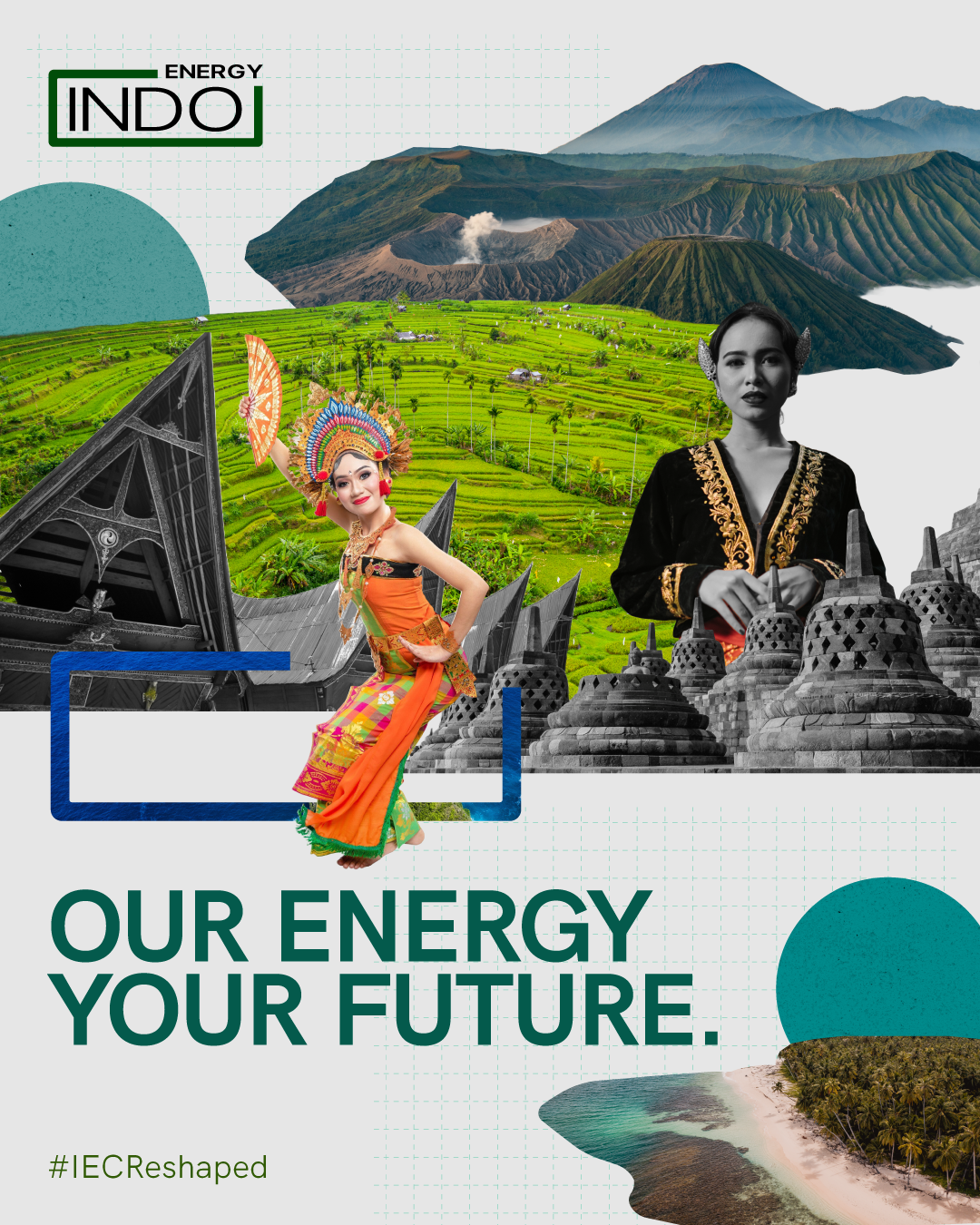 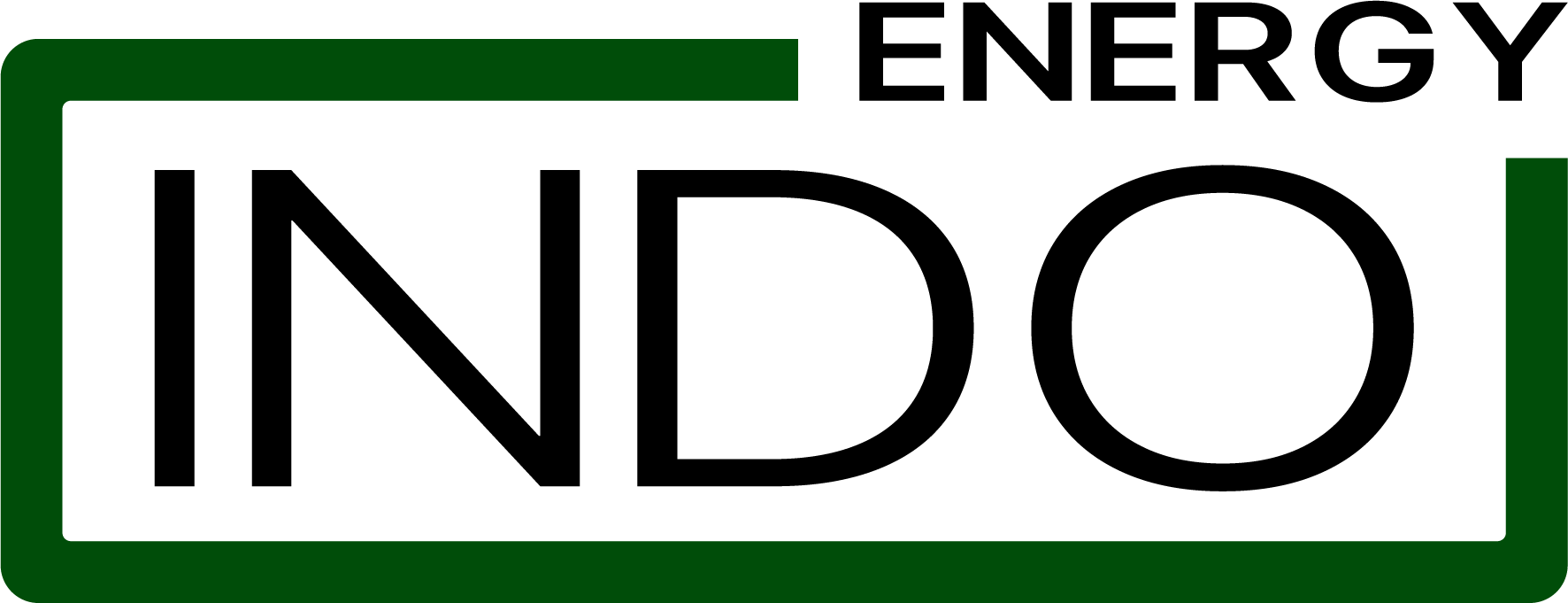 NYSE American: INDO
indo-energy.com
JANUARY 2025
1
1
DISCLAIMERS AND CAUTIONARY NOTE ON FORWARD-LOOKING STATEMENTS
Readers are cautioned that the securities of Indonesia Energy Corporation Limited (“IEC”) are highly speculative.  No representation or warranty, expressed or implied, is or will be made and, save in the case of intention or fraud, no responsibility or liability is or will be accepted by IEC or by any of its directors, employees, agents or affiliates as to or in relation to the presentation or the information contained therein or forming the basis of this presentation or for any reliance placed on the presentation by any person whatsoever.  Save in the case of intention or fraud, no representation or warranty is given and neither IEC nor any of its directors, employees, agents or affiliates assume any liability as to the achievement or reasonableness of any future projections, targets, estimates or forecasts contained in the presentation.
This presentation contains or may contain forward-looking  statements about IEC’s plans and future outcomes, including, without limitation, statements containing the words “anticipates”, “projected”, “potential” “believes”, “expects”, “plans”, ”estimates” and similar expressions.  Such forward-looking statements involve significant known and unknown risks, uncertainties and other factors which might cause IEC’s actual results, financial condition, performance or achievements (including without limitation, the results of IEC’s oil exploration and commercialization efforts as described herein), or the market for energy in Indonesia, to be materially different from any actual future results, financial conditions, performance or achievements expressed or implied by such forward-looking statements. Given these uncertainties, you advised not to place any undue reliance on such forward-looking statements. These forward-looking statements speak only as at the date of this presentation. IEC expressly disclaims any obligation to update any such forward-looking statements in this presentation to reflect any change in its expectations with regard thereto or any change in events, conditions or circumstances on which any such statement is based, unless required by law or regulation. This presentation shall not constitute an offer to sell or the solicitation of an offer to buy our securities, nor shall there be any sale of securities in any jurisdiction in which such solicitation or sale would be unlawful prior to registration or qualification of our securities under the laws of any such jurisdiction.
2
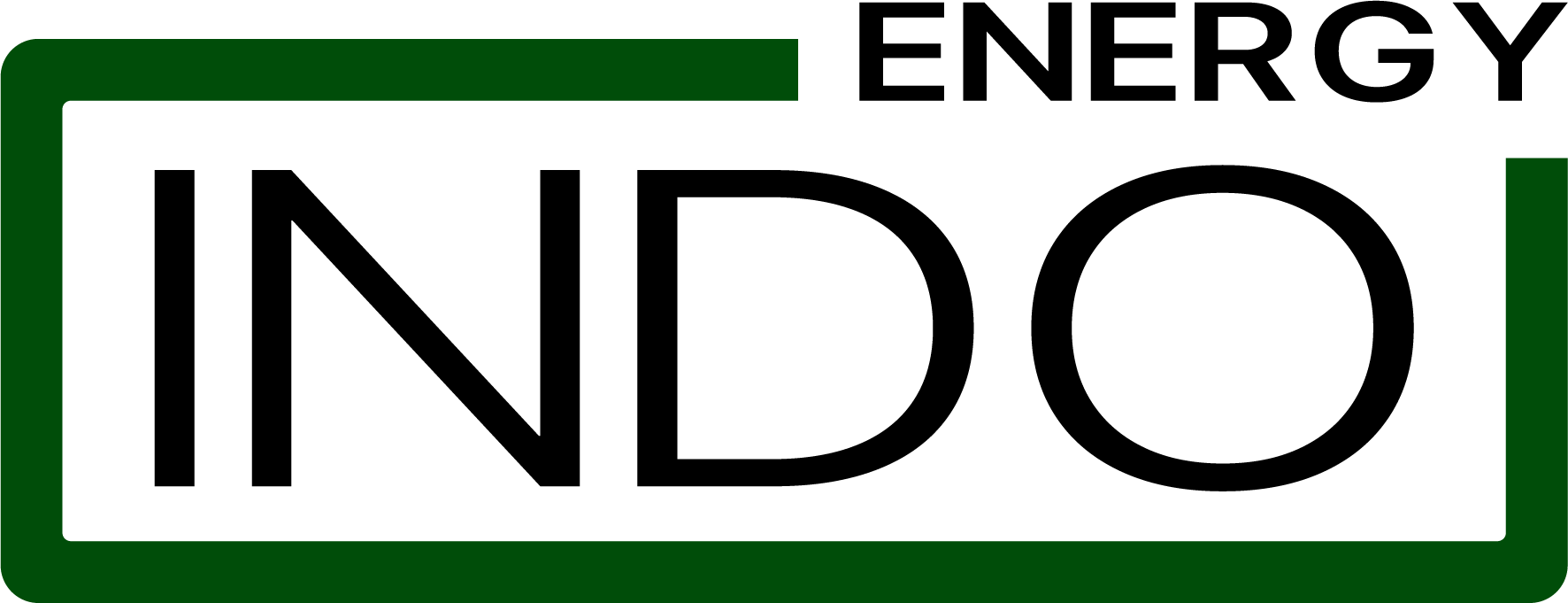 INDONESIA ENERGY
The Right Place at the Right Time
NYSE American: INDO   (IPO in December 2019)

Drilled 4 successive oil discoveries & gas discovery in Kruh Block 

Low Cost - High Value Production & Development  Assets

Kruh Block: 5-year extension and improved contract terms:
Profit Oil:              Increased 100% 
Reserves:             Increased 40%
Net Cash Flow:     Increased nearly 300%

2024 Program in Kruh Block:
	- Completed 29 sq km of a comprehensive 3D seismic program to 	   maximize economic returns for our drilling program
	- Commence new drilling operations in Q1 & drill 18 wells by 2027 

Drive down production costs to below $20/barrel

Commenced operations on the 650,000 Acre De-Risked Citarum     Block, a potential billion-barrel equivalent asset. Citarum Block has a  30-year term; natural gas prices are 200% higher than in USA and Block is only 16 miles form Jakarta
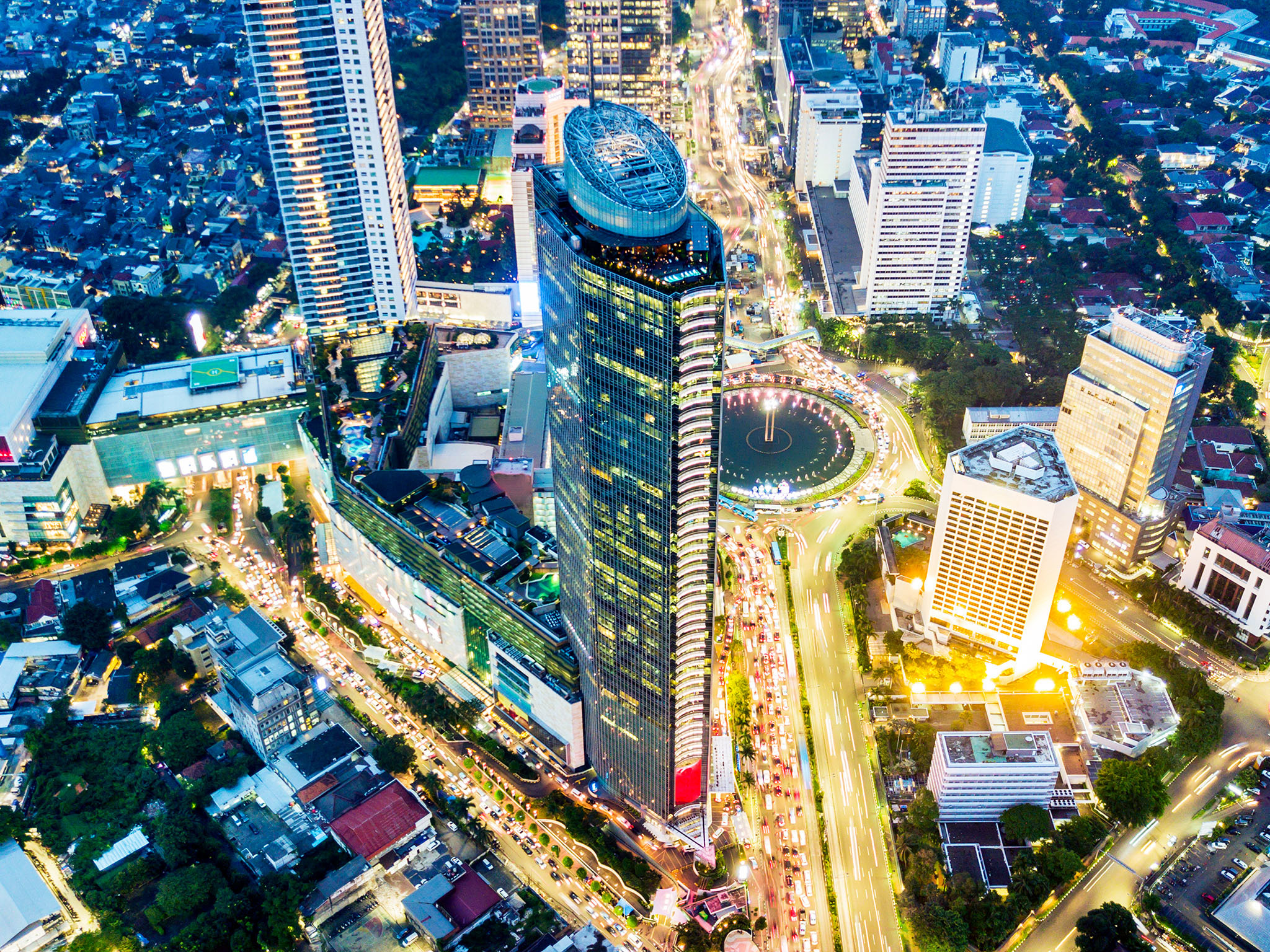 3
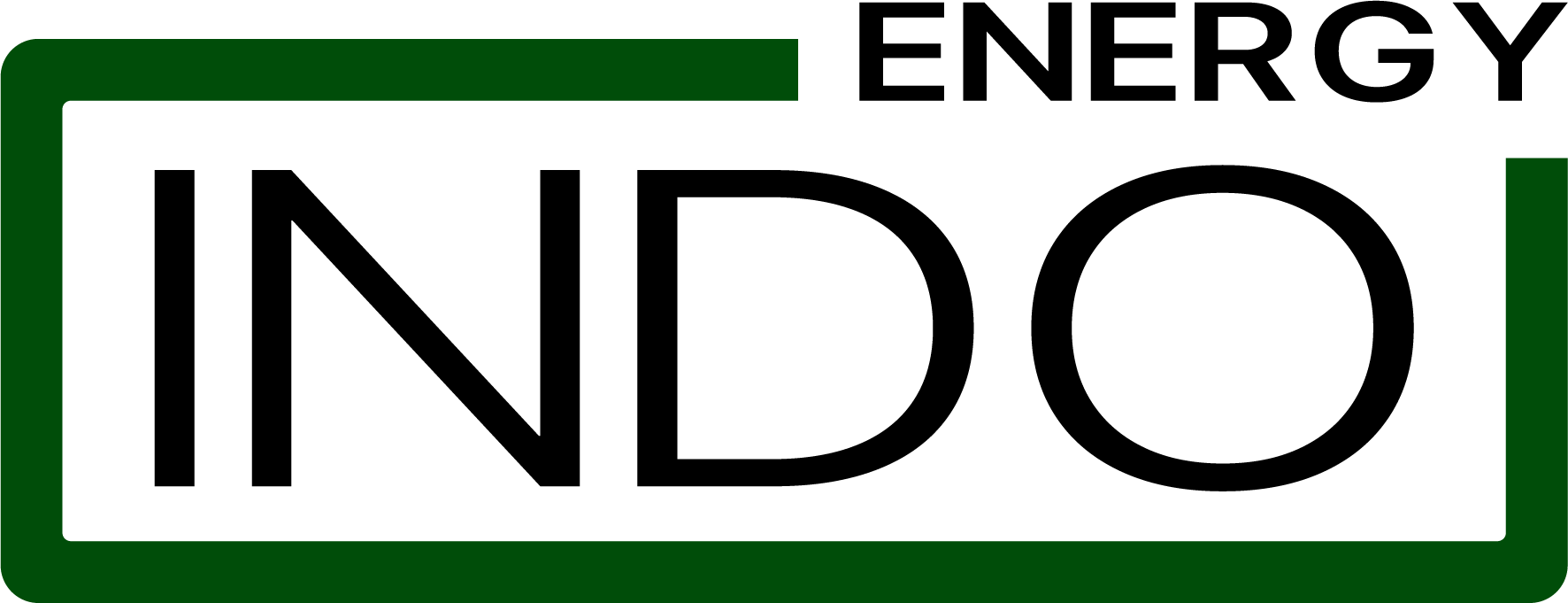 Indonesia Energy Assets
IEC Currently Owns a Producing Asset and a De-risked Development & Exploration Property
650,000 acre appraisal & development block controlled until 2048
16 miles from Jakarta  significant pipeline infrastructure in place 
Adjacent fields producing 45,000 BOPD and 450 MMSCFD
“Derisked” asset with proven presence of hydrocarbons 
~$40M invested by prior owner, Pan Orient Energy, drilled 4 discovery wells 
Downstream integration opportunities
Stable cash flow generating asset owned controlled until 2030
160 BOPD average productivity in 2023
Currently producing from only 1 out of 7 structures (large upside potential)
Average production costs in 2023 was $32 per barrel of oil
Stable cash flow generating asset owned controlled until 2030
160 BOPD average productivity in 2023
Currently producing from only 1 out of 7 structures
Average production costs in 2023 was $25 per barrel of oil
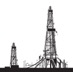 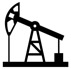 KRUH
CITARUM BLOCK
(APPRAISAL & DEVELOPMENT)
KRUH BLOCK
(PRODUCTION)
CITARUM
4
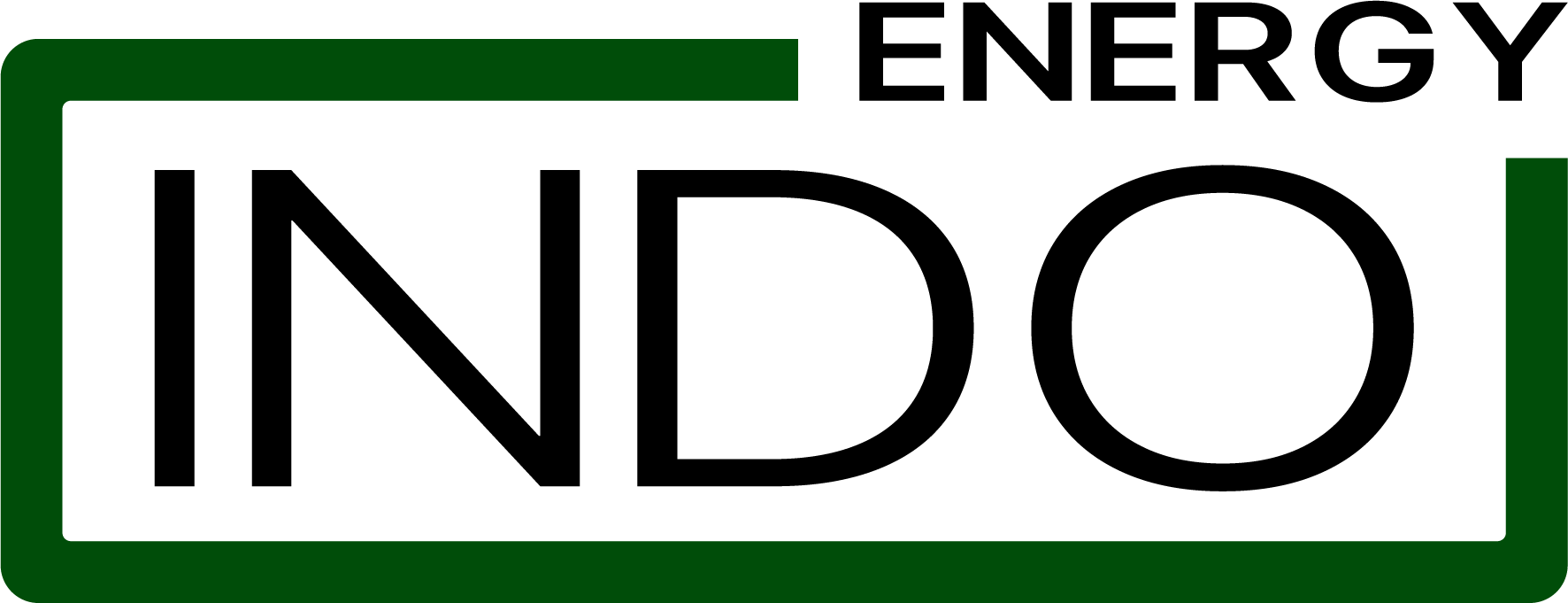 Indonesia’s Growth Opportunities
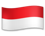 Largest economy in S.E. Asia, fourth most populous nation (>274MM), 10th largest global economy and a member of the G-20 and BRICS
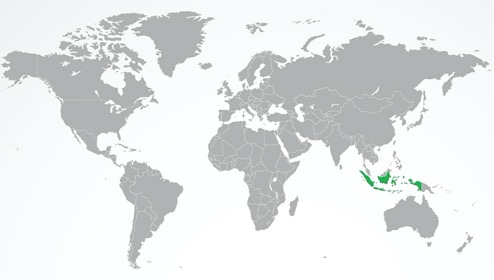 Annual GDP Growth: Indonesia vs. World
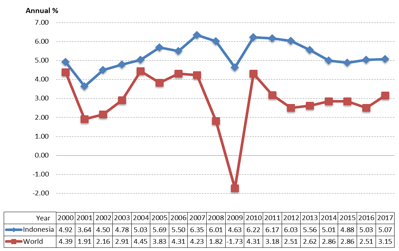 Area 
735,358 sq.miles
Capital
Jakarta
"Designed by Freepik"
Source: data.worldbank.org/indicator
Languages
Official: Bahasa Indonesia
English is widely used, the standard for O&G industry
Agriculture 
Produces rice, palm 
     oil, tea, coffee, cacao, 
     medicinal plants, spices 
     and rubber
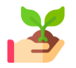 Population
Over 274MM (2021)
World ranking: 4th 
Work force over 50% of population,
     major concentration on Java island
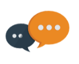 World's largest island country
Over 17,000 islands
Coastline of 50,331 miles
7th largest in combined sea & land area
14th largest by land area
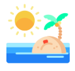 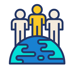 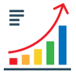 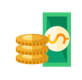 Rich in natural resources
Oil, natural gas, tin, copper and gold
A leading global thermal coal exporter
2nd largest tin producer
GDP 2022
$1.3 trillion (10th largest economy)
$4,691 per capita 
5.4% (2022 average)
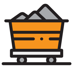 Legal Framework
Civil Law
Mature legal framework for O&G
Currency Indonesia Rupiah
Rp16,331 per US$
      (January 2025)
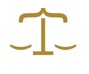 5
Sources: www.worldbank.org/en/country/indonesia/overview, Marine And Fisheries Ministry Republic Of Indonesia The World Fact Book-www.cia.gov, The World Bank-www.data.worldbank.org, Bank of Indonesia, The World Justice Report 2021
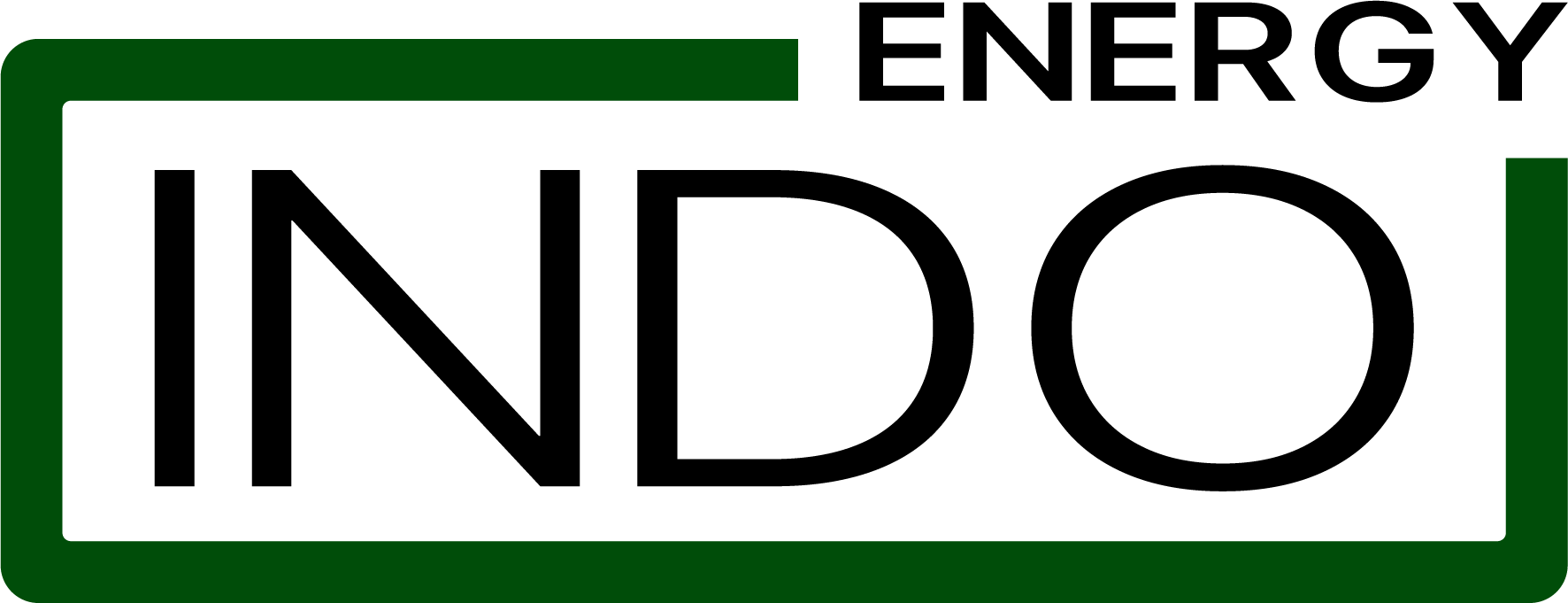 Indonesia’s Growing Demand for Energy
Demand for energy is only expected to grow in the years to come, 
especially in the region where IEC’s gas asset is located (West Java)
Years 2021 to 2050
Electricity Demand Increase by 2050
630%
Industrial Sector Energy Demand Growth 
6.1% / Year
Natural Gas Demand for Electricity Growth
4.9% / Year
Transportation Sector Energy Demand Growth
4.6% / Year
Natural Gas Demand Growth
6.3% / Year
Total Energy Demand Growth
5.0% / Year
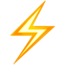 Gas Market Potential in West Java
Country/Regional Outlook
Indonesia's gas market is expected to expand to support the growing economy
 
West Java expects gas demand to increase from 2,521 MMSCFD in 2020 to 3,032 MMSCFD in 2035 

Annual growth of gas transmission and distribution pipeline was 6.5% in 2021
Indonesia’s Government Interest
Initiated incentive plans to attract investors for development of new O&G blocks
Introducing a new Production Sharing Contract (“PSC”) plan based on the sharing of a “Gross Production Split”
PSC provides O&G companies flexibility in operational activities to promote cost efficiency and reducing delays
Ongoing government involvement in approving key regulations of upstream business developments (i.e. from the PSC award up to production)
Estimated Gas Shortage in 2028
1,836 MMSCFD
6
Source: Indonesian Agency for the Assessment and Application of Technology (BPPT) - Indonesia Energy Outlook 2020; PWC - Oil and Gas in Indonesia: Investment and Taxation Guide 2021-   BP  2021 Report
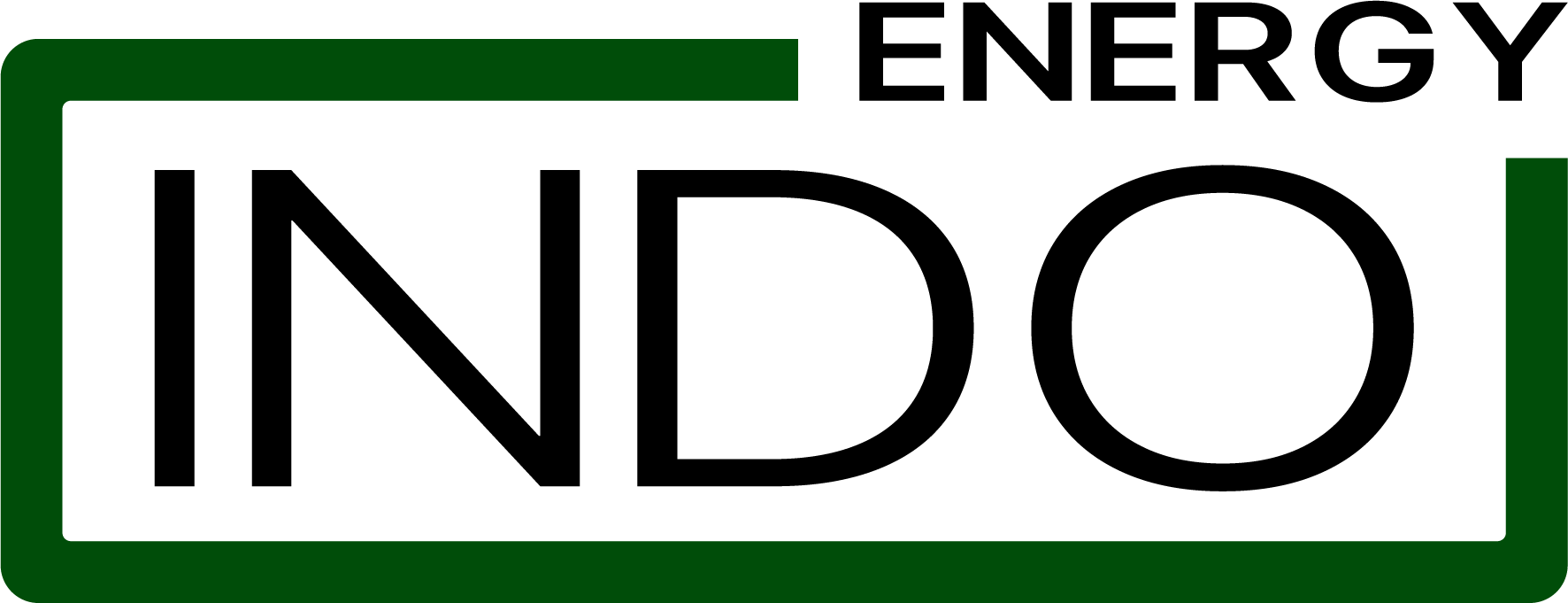 Oil Majors Continue to Invest Billions in Indonesia
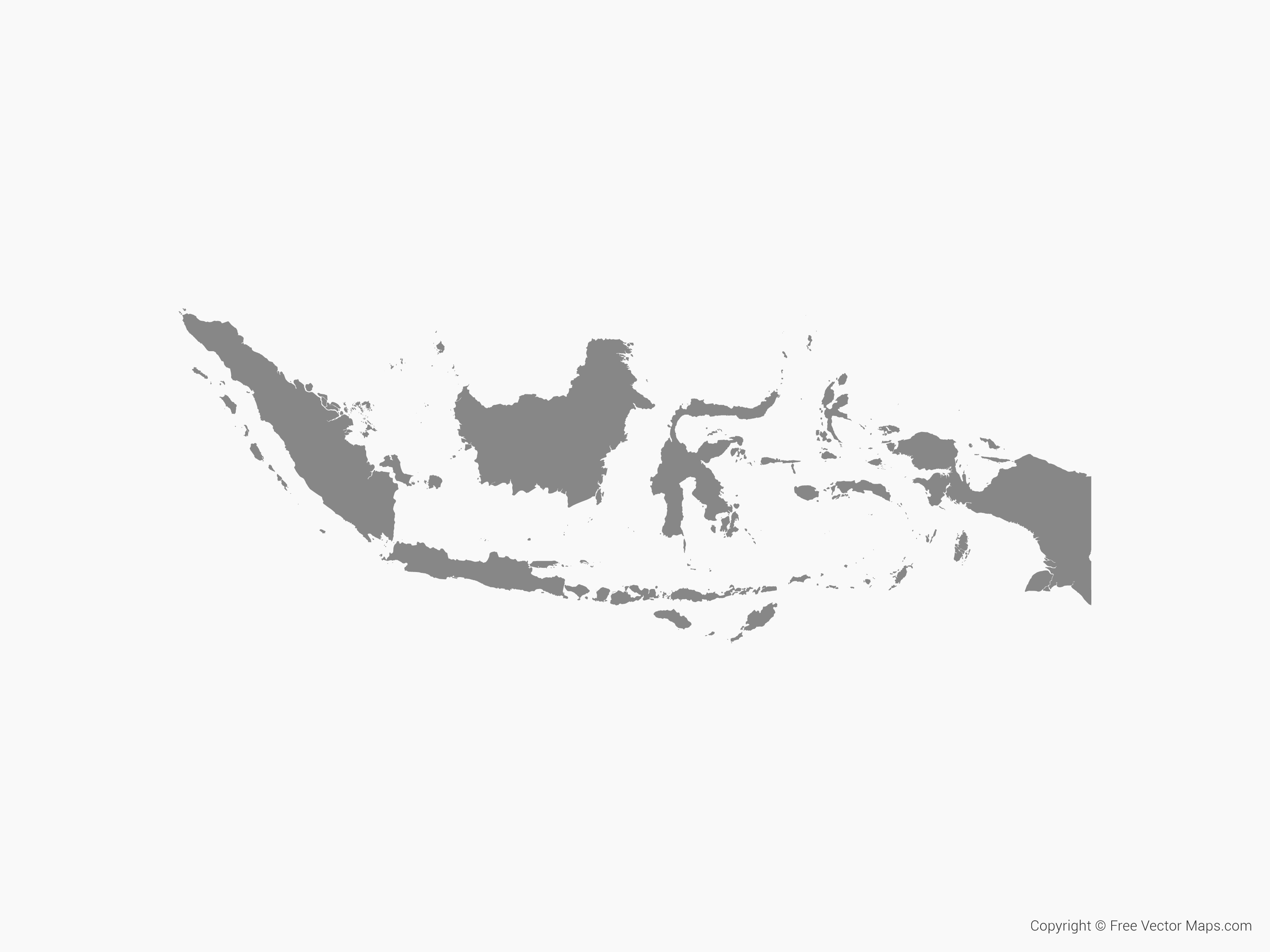 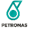 Source: SKK Migas, Annual Report
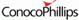 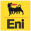 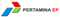 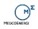 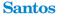 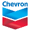 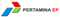 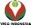 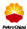 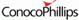 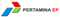 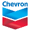 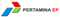 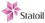 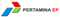 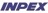 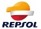 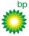 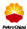 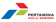 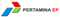 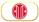 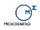 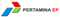 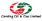 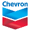 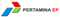 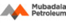 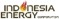 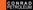 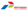 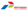 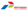 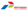 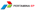 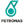 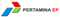 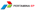 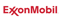 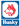 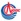 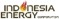 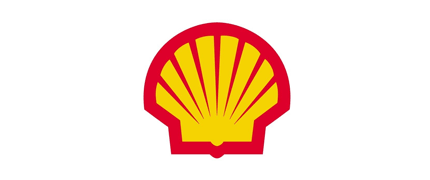 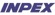 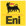 7
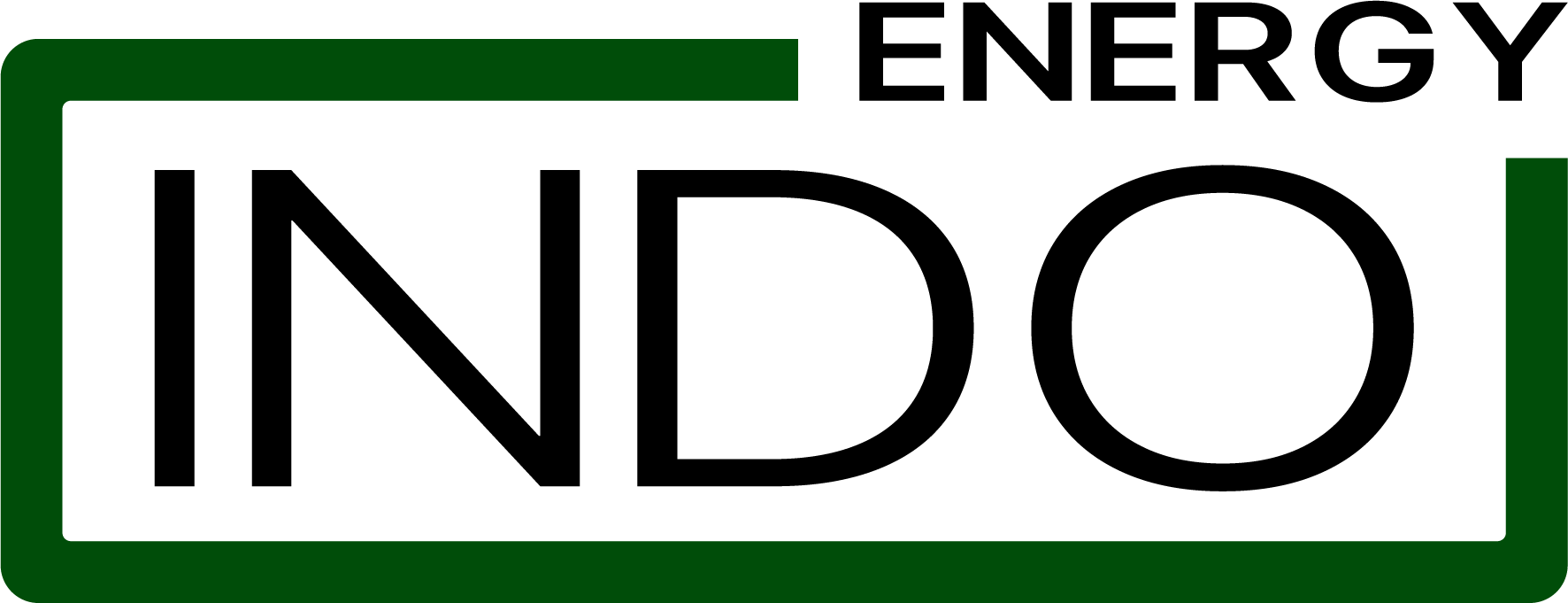 KRUH: Producing Cash Flow Asset
Stable cash generating oil asset, with 18 new wells planned to increase production significantly
Optimize block’s upside potential to increase reserve value
Increase production delivering on plan of 18 new wells by 2026
Generate free cash flow and increase IEC’s value
Lower production costs to below $20/barrel
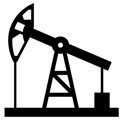 Average Production Cost
~ $25 / Bbl.
Average 2022 Production
~160 BOPD
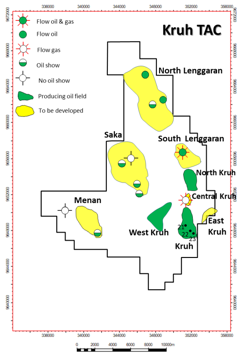 KRUH: Short–to-Medium Term Objectives
# of Active Wells
6
Average Production Cost
~ $32 / Bbl.
Average 2023 Production
~160 BOPD
Optimize block’s upside potential to increase reserve value
Increase production delivering on plan of 18 new wells by 2027
Generate free cash flow and increase IEC’s value
Lower production costs to below $20/barrel
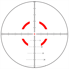 * Excluding upside potential
8
* Financial projection based on reserves development of Kruh Block under KSO contract, excluding upside potential.
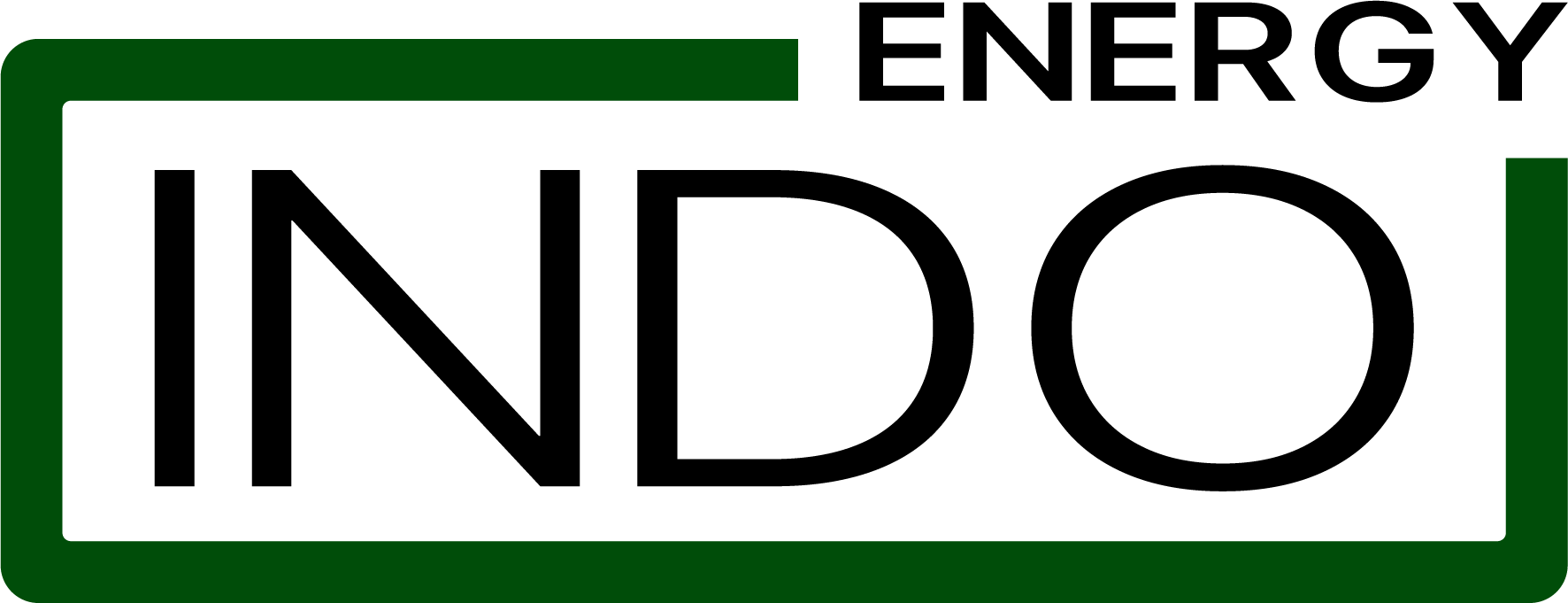 KRUH: 29 km2 Seismic Program Completed in 2024 Data processing currently in progress
Topo survey                                     Bridging                                Shot hole drilling
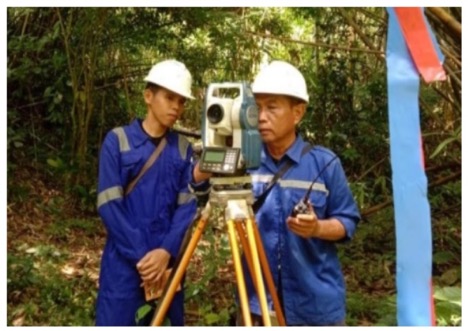 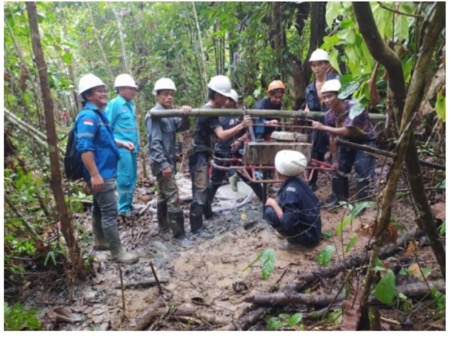 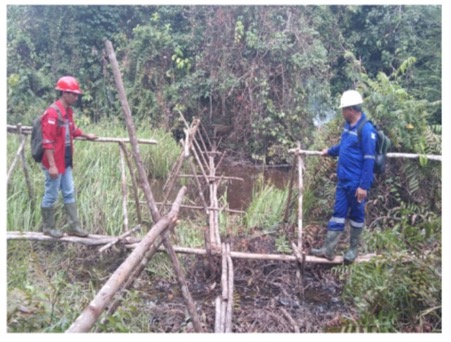 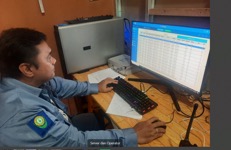 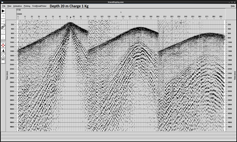 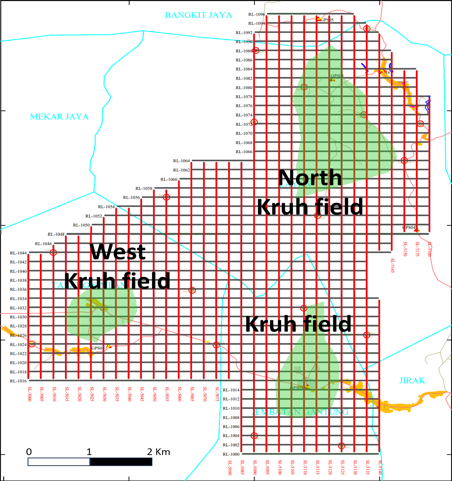 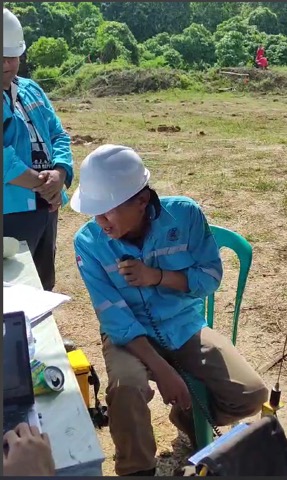 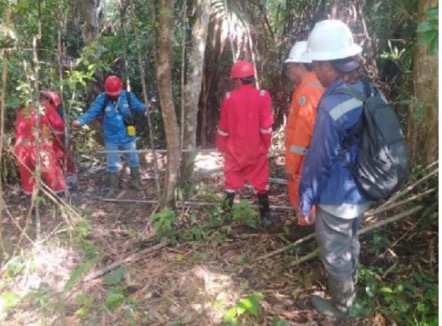 Preloading explosives                    Recording                29 Km 3D Seismic
9
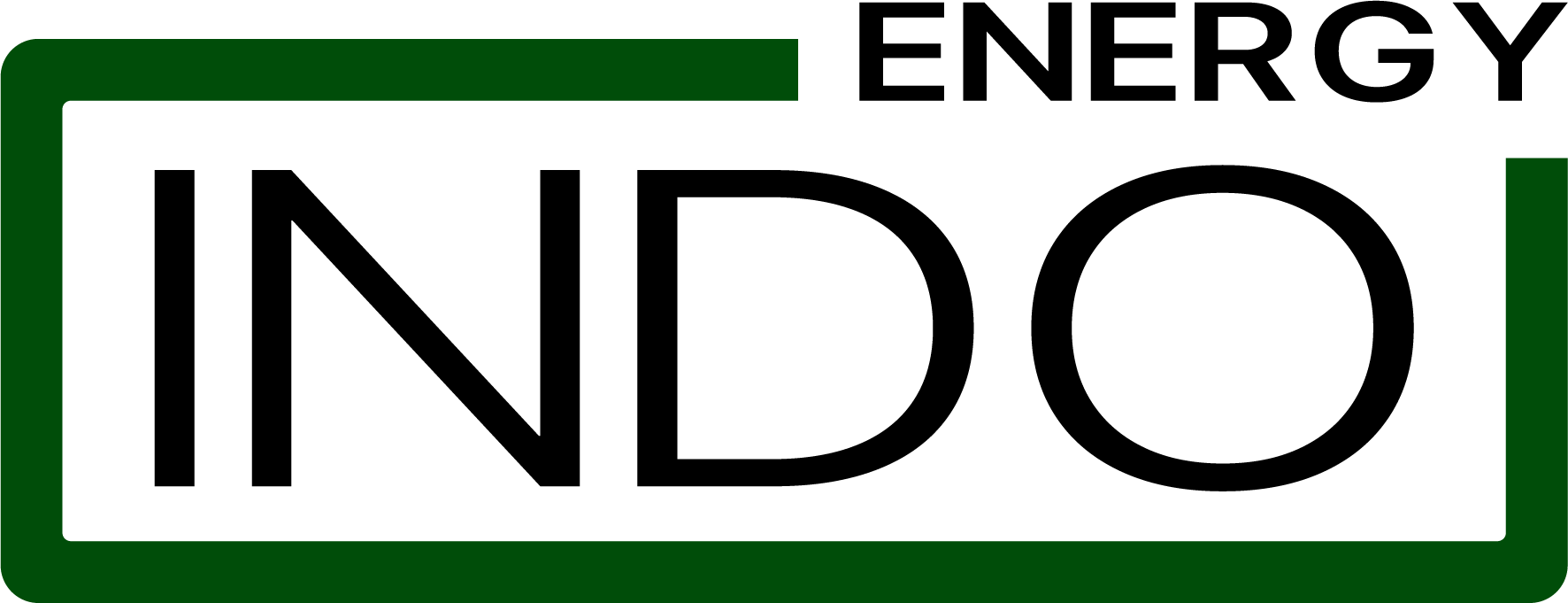 KRUH: Drilling Program 2021 - 2024
Drilled 4 consecutive Oil Discoveries: 100% Success Rate !
New Gas Zone Discovered !
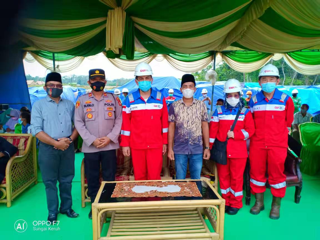 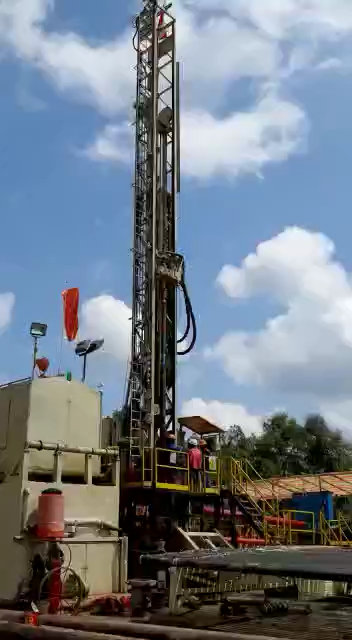 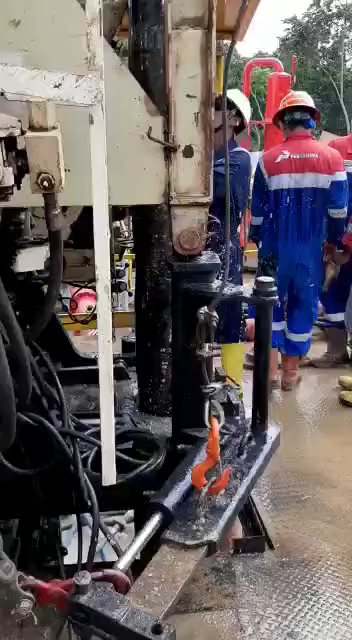 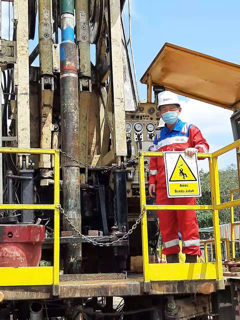 10
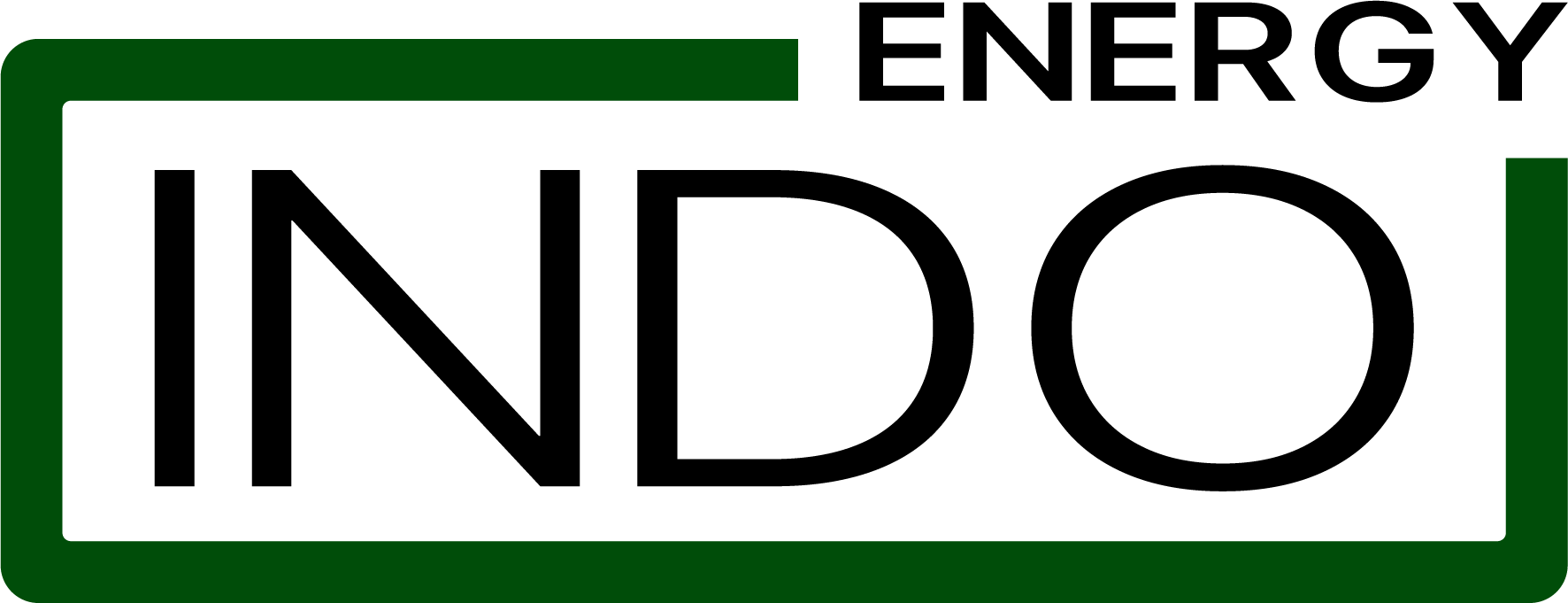 KRUH: Single Well Economics
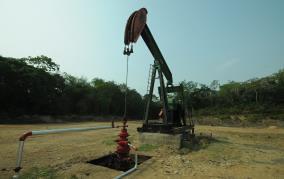 AVERAGE HISTORICAL WELL PRODUCTION PROFILE
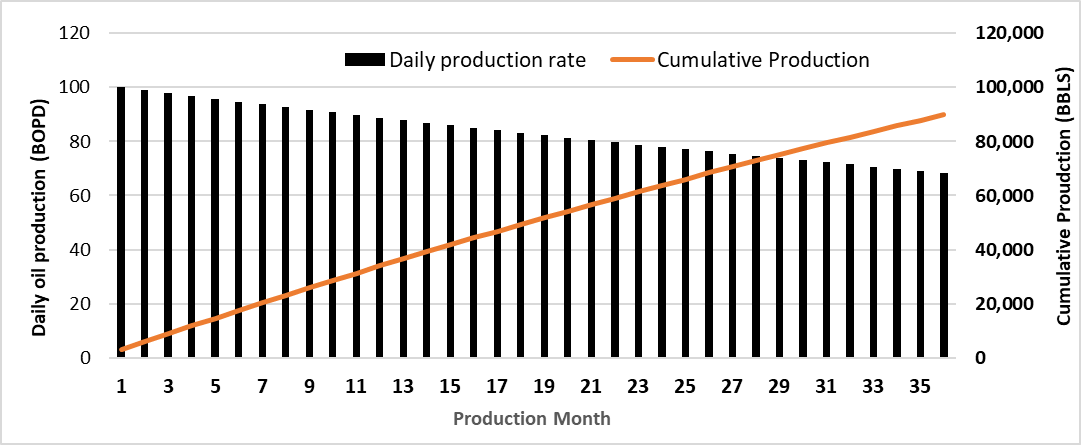 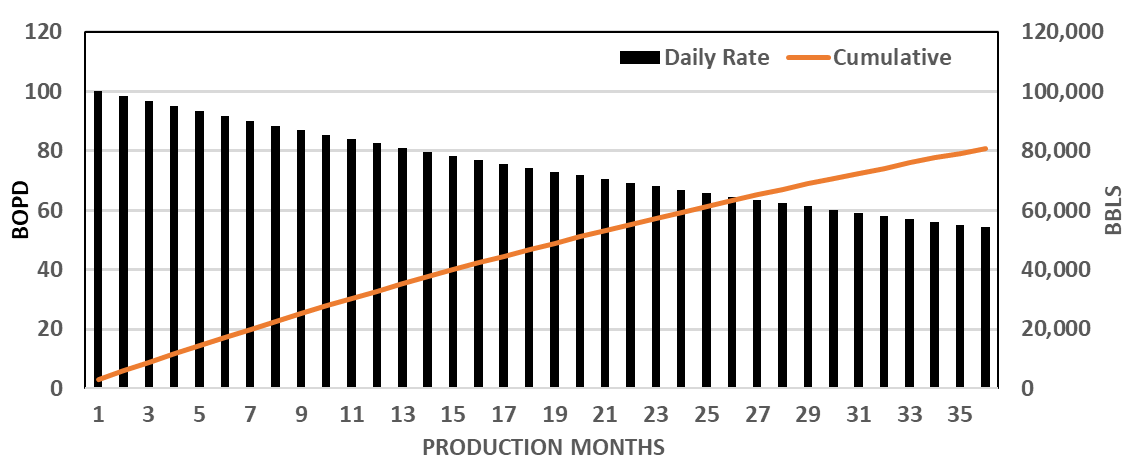 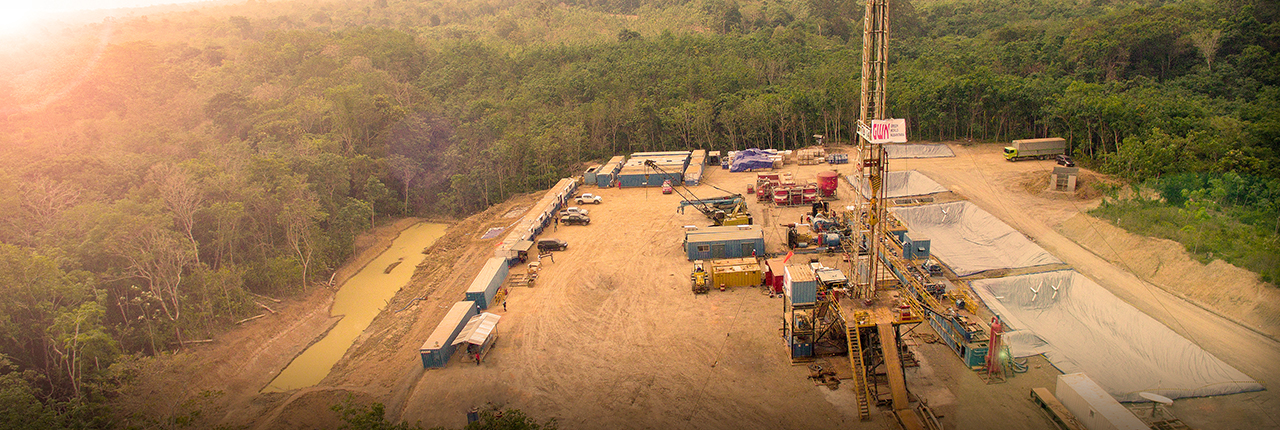 11
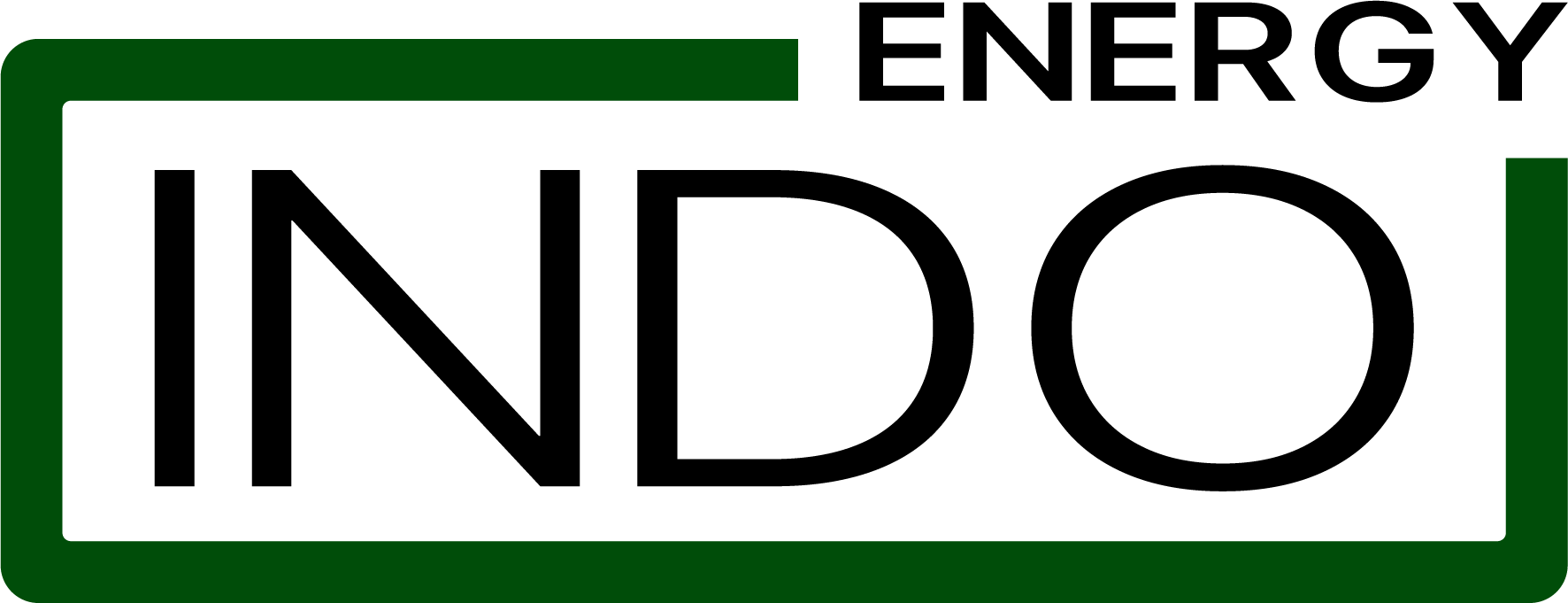 CITARUM: “Derisked” ~ 650,000 Acre Property
INDONESIA INDUSTRY
Proven hydrocarbon presence located 16 miles from Jakarta, a metropolitan area with large & growing gas demand and established gas pipeline infrastructure network
Producing O&G Fields in Northwest Java Basin
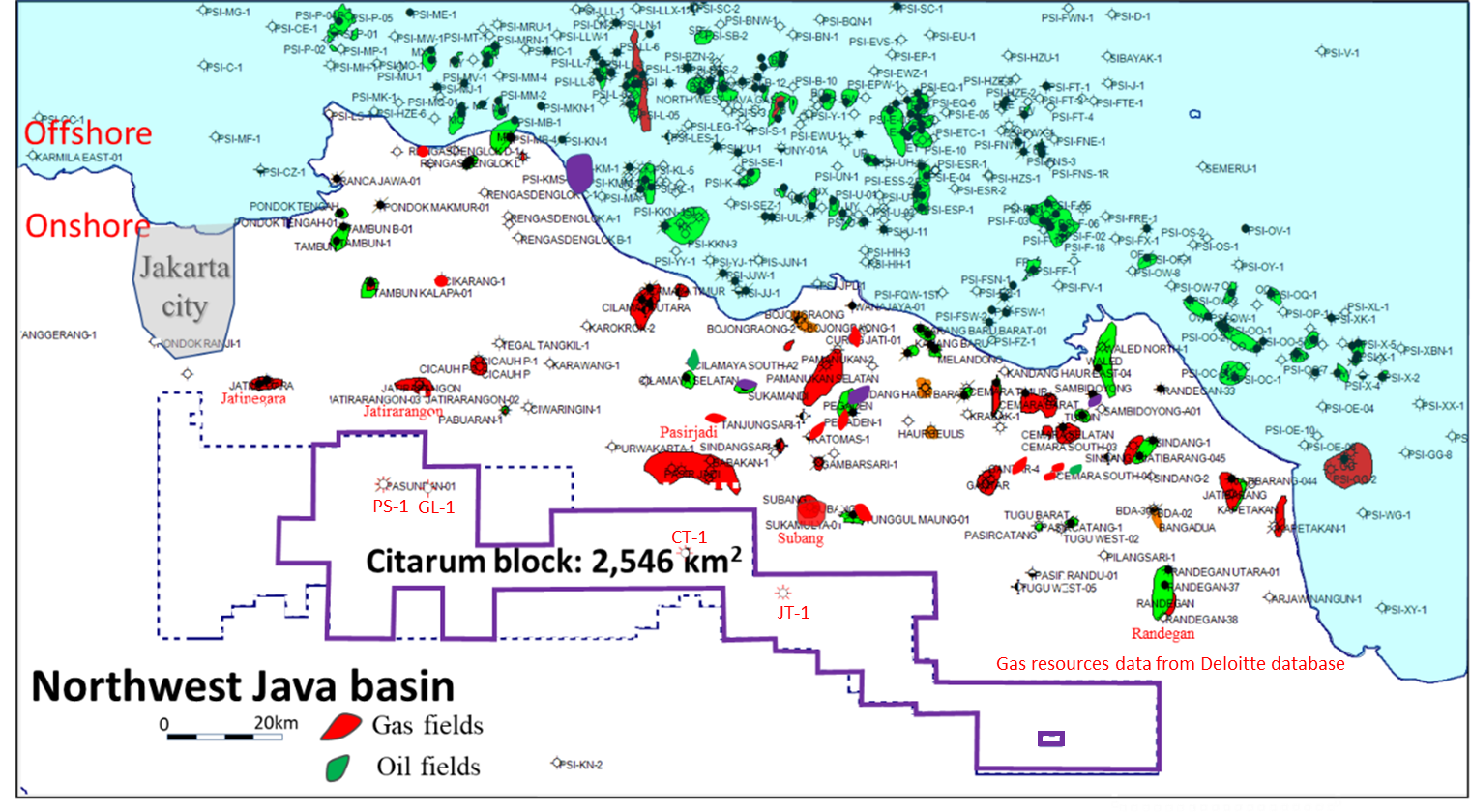 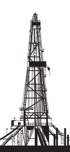 Opportunity
Combined Oil Production in Northwest Java Basin
Combined Gas Production in Northwest Java Basin
Citarum block shares its border with producing gas fields of Subang, Pasiriadi, Jatirarangon and Jatinegara

Existing pipeline network allows the gas produced from Citarum to be directly distributed into the market

For past nine years, success ratio of Indonesian exploration drilling was about 66%

Citarum’s economic model assumes a conservative 28% exploration success rate, producing in 8 out of 28 prospects in the block
45,000 BOPD
450 MMSCFD
12
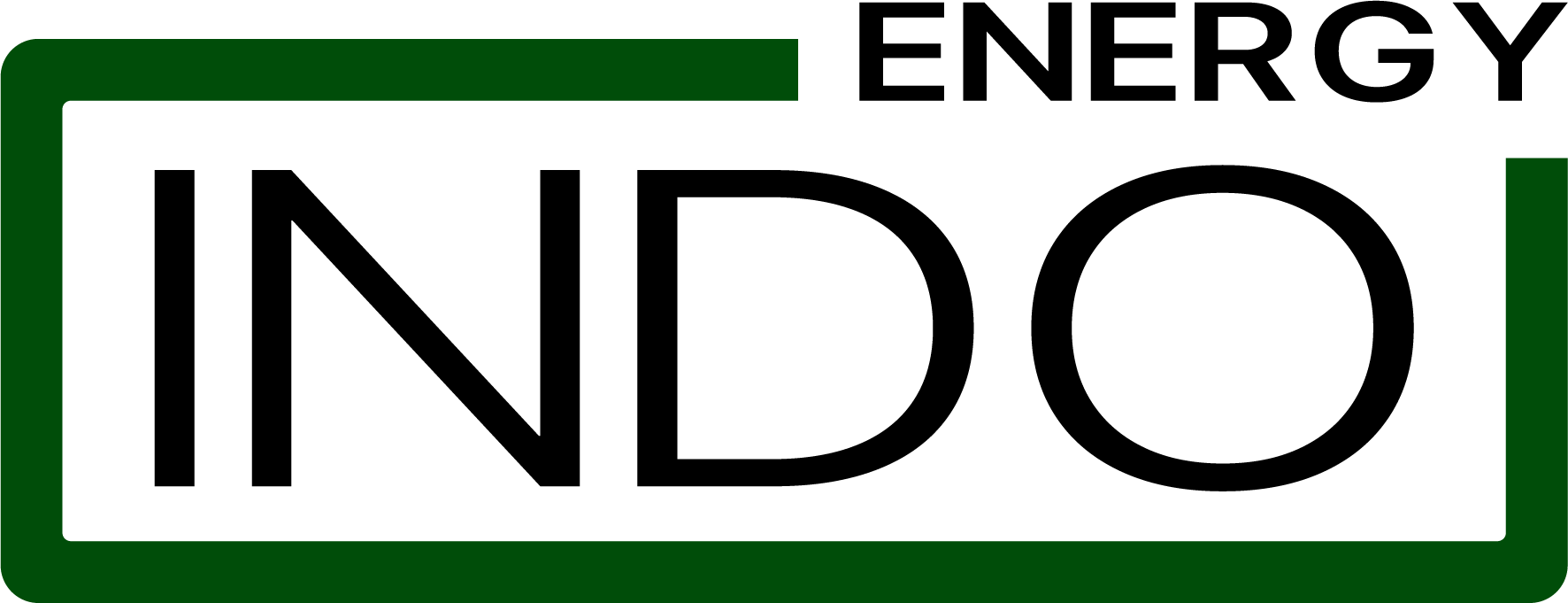 CITARUM: A Proven Hydrocarbon Opportunity
From 2009-2016, over $40M was invested in Citarum by previous operator Pan Orient Energy Corp (TSXV:POE)
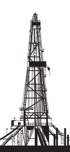 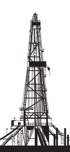 POE drilled 4 wells and discovered natural gas and gas flow from each well
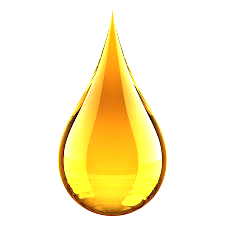 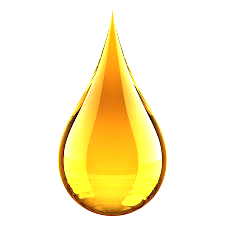 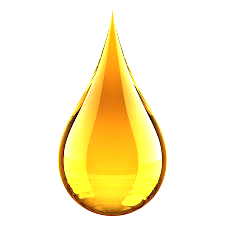 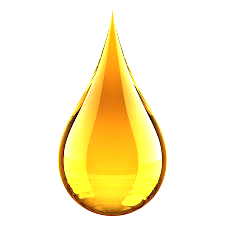 Jatayu-1:
Gas depth between 
5,800-6,700ft.
Geulis-1:
Gas depth between 
1,000-4,300ft.
Cataka-1:
Gas depth between 
1,000-2,737ft.
Pasundan-1:
Gas depth between 
6,000-9,000ft.
13
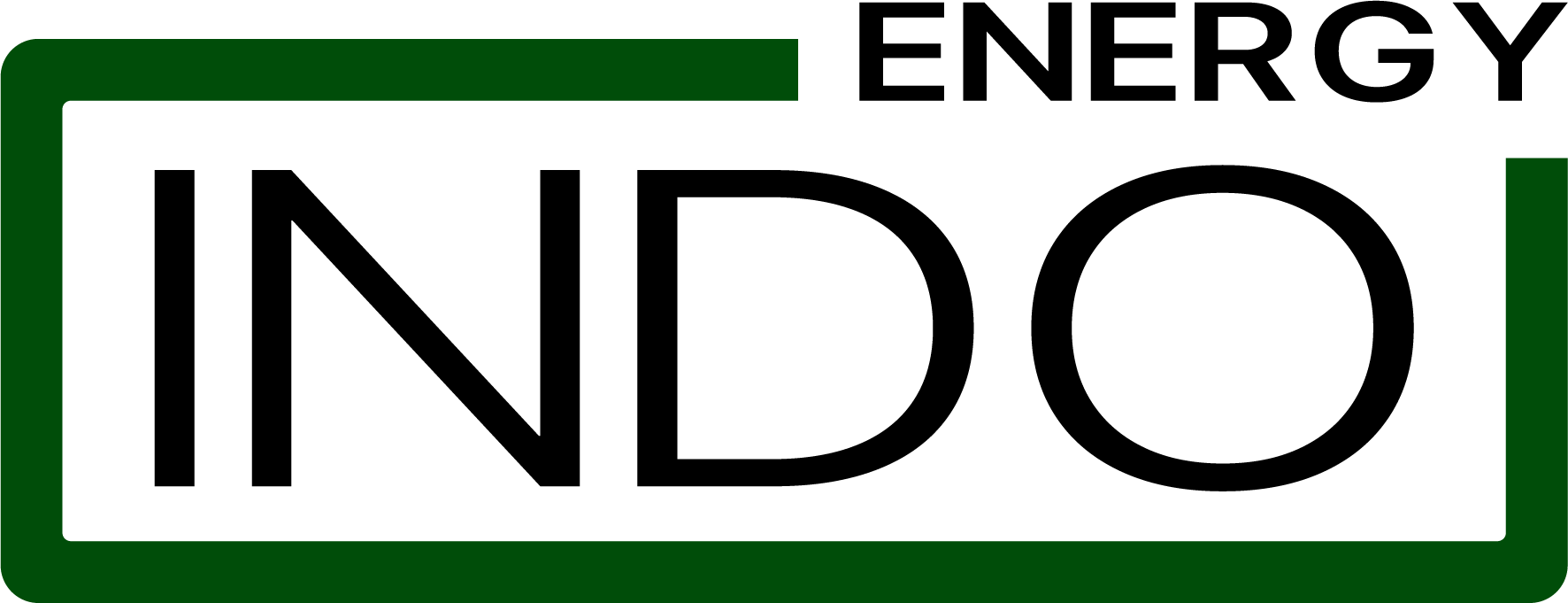 CITARUM: Appraisal & Development Program
First Priority: Confirm the Value of the Block by Proving Reserves and Monetize the Asset through Production and Sale of Gas
Citarum 3 areas division map: I. Jonggol; II. Purwakarta-subang; and iii. majalengka
At least 7 proven sources rock, “kitchens”, are located north (and possibly more in the south) of the block.
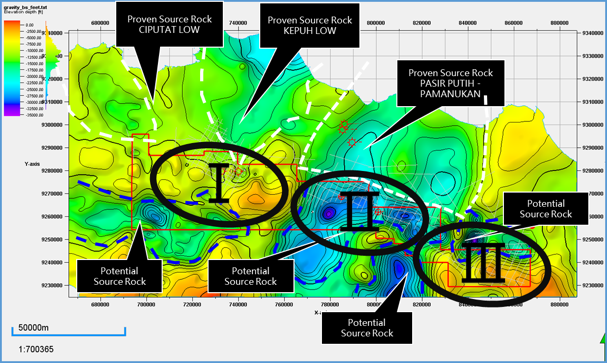 *3D Seismic, drilling of delineation wells and first plan of development are subject to having discovery.
West Java Oil & Gas Transmission Network Map
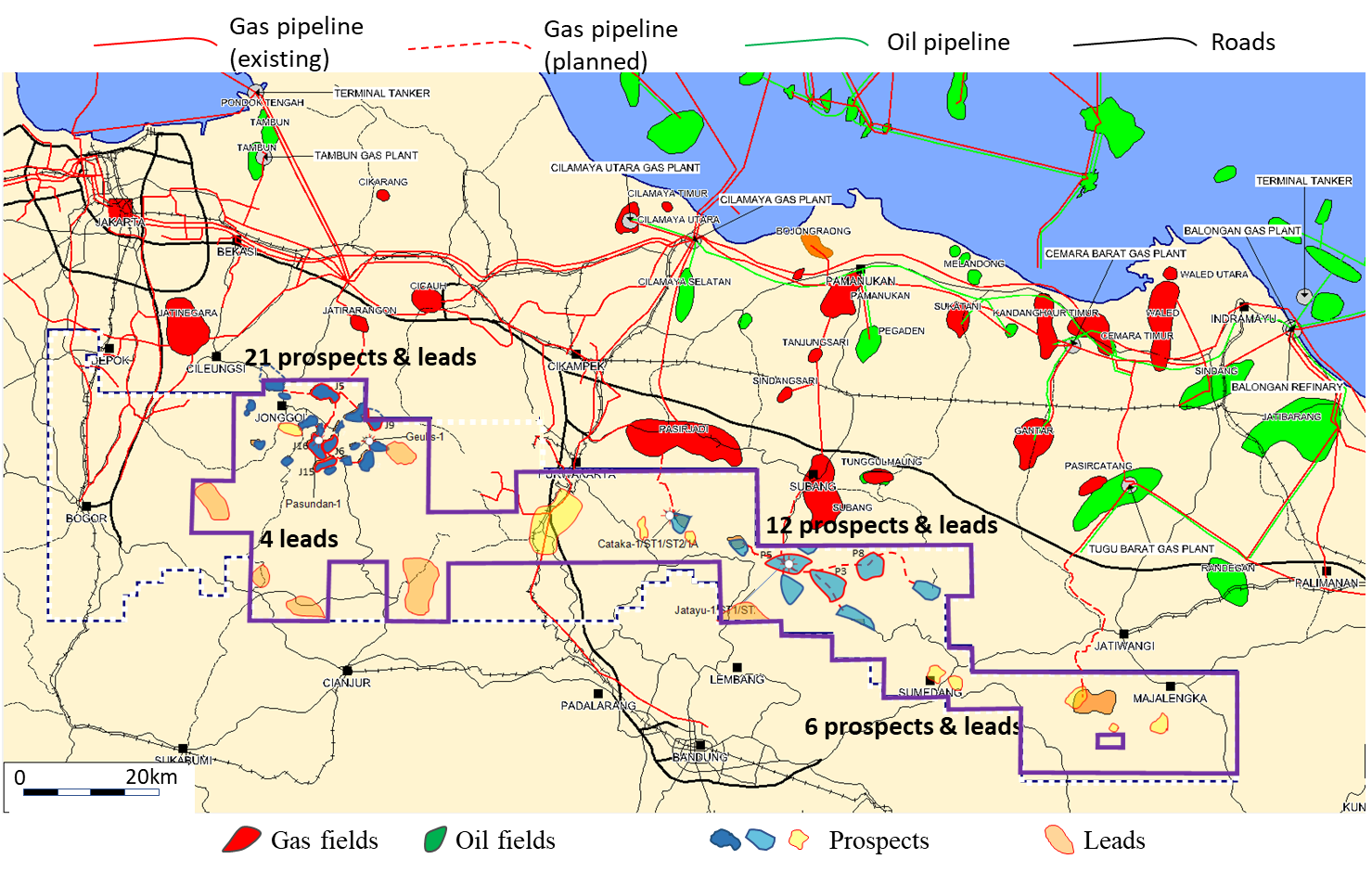 Economic model: assuming success on only 8 out of 28 prospects (or more)
JONGGOL:
19 prospects
Development from West to East
MAJALENGKA
Under evaluation
PURWAKARTA:
9 prospects
14
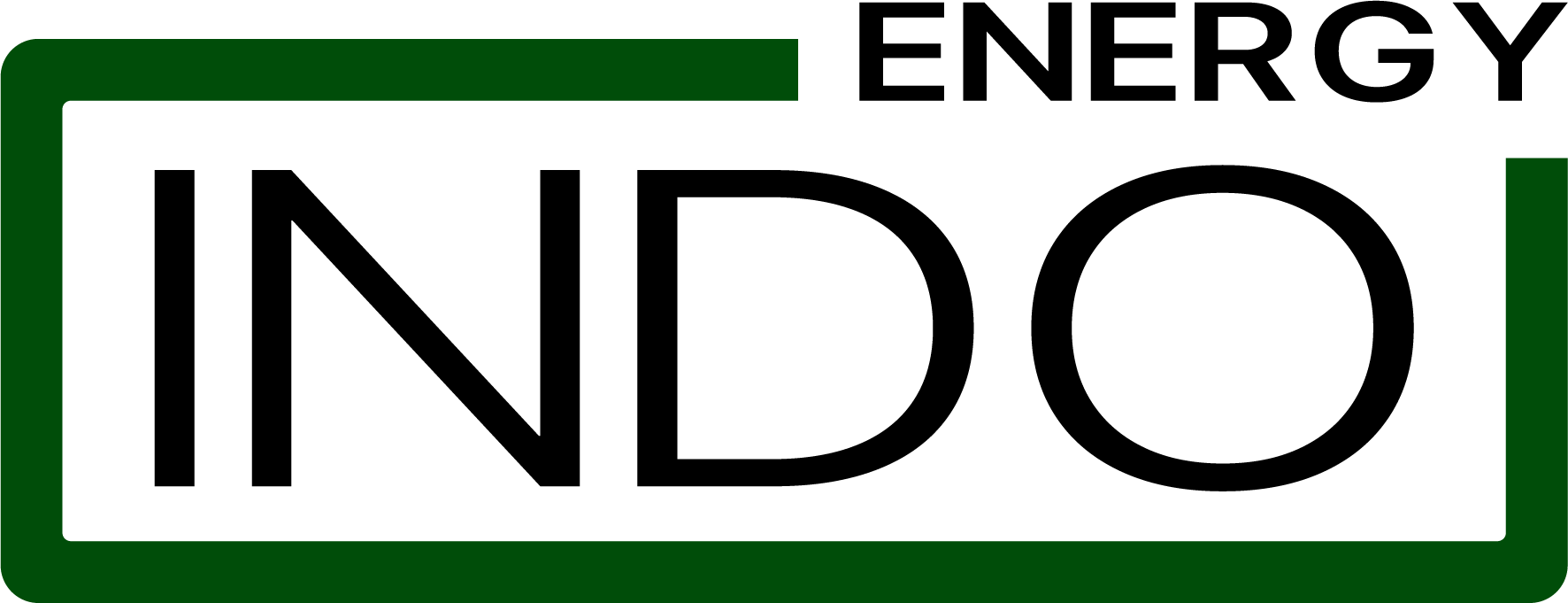 Executive Team
IEC’s executive team is built to capture opportunities in Indonesia and execute projects with excellence
Chairman & Chief Executive Officer
President
Frank Ingriselli
Dr. Wirawan Jusuf
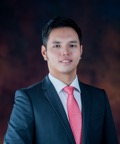 Co-founder and founding Chairman of the board of directors 
Strong qualifications in business development, government relations and strategic planning 
Master’s in Public Health at the Gajah Mada University-Jogjakarta in Central Java, Indonesia, and medical degree at the University of Tarumanegara in Jakarta, Indonesia
Holds professional memberships with the Indonesian Petroleum Association (IPA) and Officer in Indonesian Doctors Association (IDI)
Seasoned leader and entrepreneur with over 40 years of wide-ranging oil exploration and production experience in diverse geographies, business climates and political environments
Former President of Texaco International’s operations, a capacity that directed Texaco’s global initiatives in E&P
Previous founder and CEO of two public NYSE listed energy companies
BSBA from Boston University, an MBA from New York University and a JD from Fordham School of Law
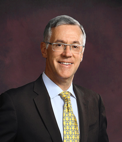 Chief Technology Officer
Chief Financial Officer
Dr. Chiahsin “Charlie” Wu
Gregory Overholtzer
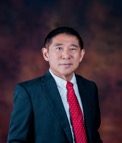 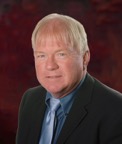 Highly qualified and recognized oil and gas industry veteran with over 40 years of global energy experience
Responsible for building and leading the upstream exploration and production teams for 3 independent O&G companies in Indonesia over the last 15 years
Postgraduate Diploma in Business Administration at DeMontfort University, and Ph.D. in Geosciences at the University of Texas
Experienced Chief Financial Officer for oil and gas public corporations
Served as PEDEVCO’s (PED:NYSE) CFO prior to joining IEC in early 2019 
Former CFO, Corporate Controller or Senior Director for seven different companies engaged in various industries: hi-tech, bio-tech and energy industries
MBA and BA degree from the University of California, Berkeley
Chief Operating Officer
Chief Investment Officer
Mirza F. Said
James J. Huang, CFA
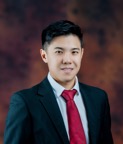 Co-founder of IEC with educational and career background in finance, law and business management
Holds the Chartered Financial Analyst (CFA) designation
Maintains an Attorney at Law professional license from the Brazilian Bar Association (OAB/SP)
Bachelor’s degree in law at the São Paulo Law School of Fundação Getúlio Vargas and participant in the Double Degree Business Management Program at the São Paulo Business School of Fundação Getúlio Vargas
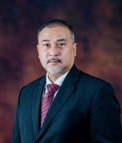 Experienced oil and gas veteran with expertise within the energy and infrastructure sector 
Master of Engineering Management, Curtin University of Technology in Perth, Australia, and Bachelor’s degree in Engineering at the Chemical Engineering Institute Technology of Indonesia
Holds professional memberships with the Indonesian Petroleum Association (IPA) and Society of Indonesian Petroleum Engineers (IATMI)
15
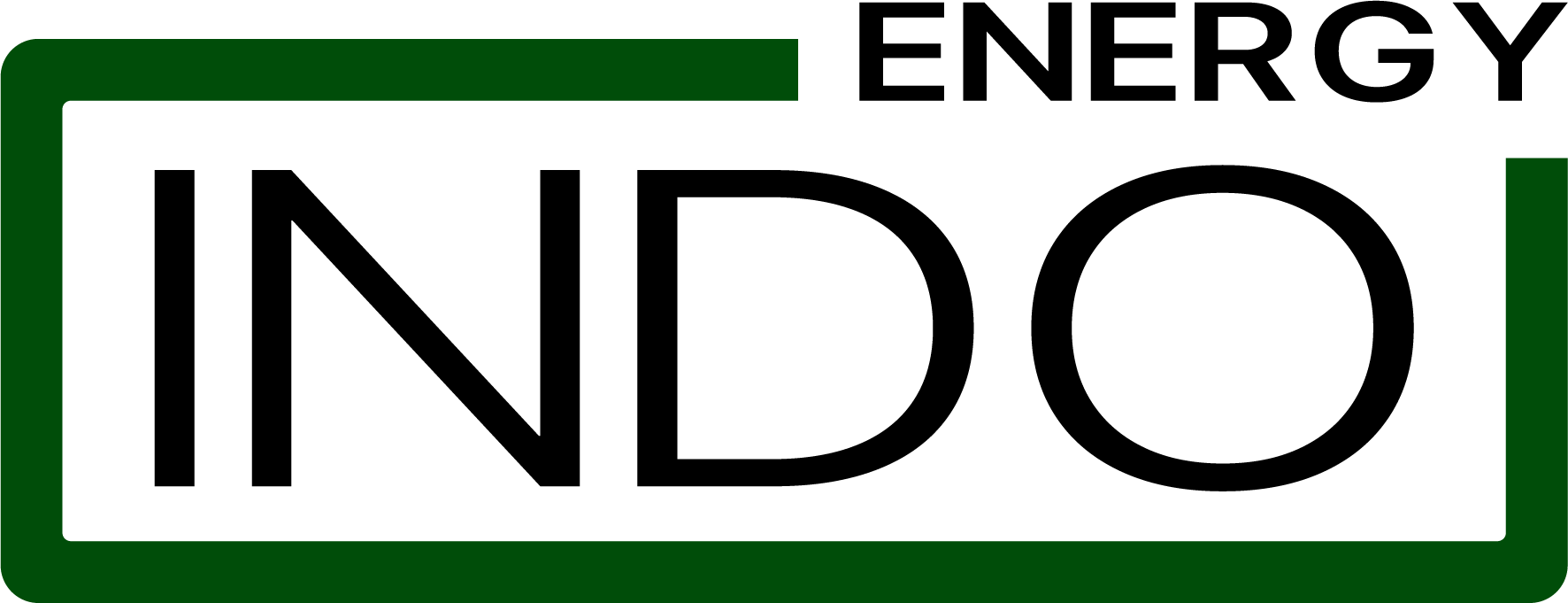 Board of Directors
IEC’s board of directors is built to capture opportunities in Indonesia and execute projects with excellence
Director
Director
Mochtar Hussein
Michael L. Peterson
Rich experience in fields of investigative auditing, compliance and corporate governance
Served as Inspector General of The Ministry of Energy and Mineral Resources of the Republic of Indonesia in 2013-2018
Served as Commissioner of PT Timah (Persero) Tbk, an Indonesian state owned enterprise engaged in tin mining and listed on Indonesia Stock Exchange from 2014 to 2018
Holds a Forensic Auditor Certification
Bachelor’s degree in Economics at the Brawijaya University, Malang in East Java
A highly qualified financial executive with broad experience in building and leading companies. He began his career with 10 years at Goldman Sacs, and 5 years at Merrill Lynch, then left his investment banking career to personally invest in and help build companies and manage their growth
Has served as CEO of two public companies, including NYSE listed oil and gas company
Has been a member of the board of directors for 6 U.S. publicly listed companies, and served as Chairman of the Audit Committee on 2 of these boards
Previously served as CFO of a publicly listed company where he successfully executed a restructure of $85 million of debt to equity and raised over $50 million in equity and $100 million in debt
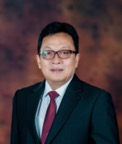 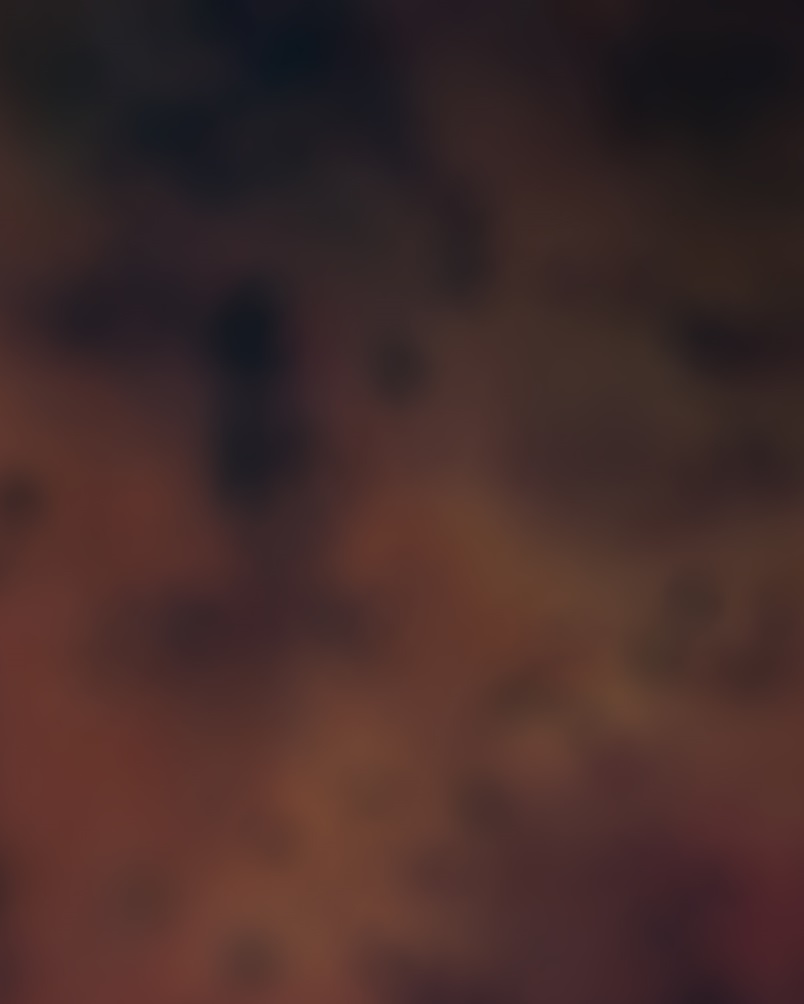 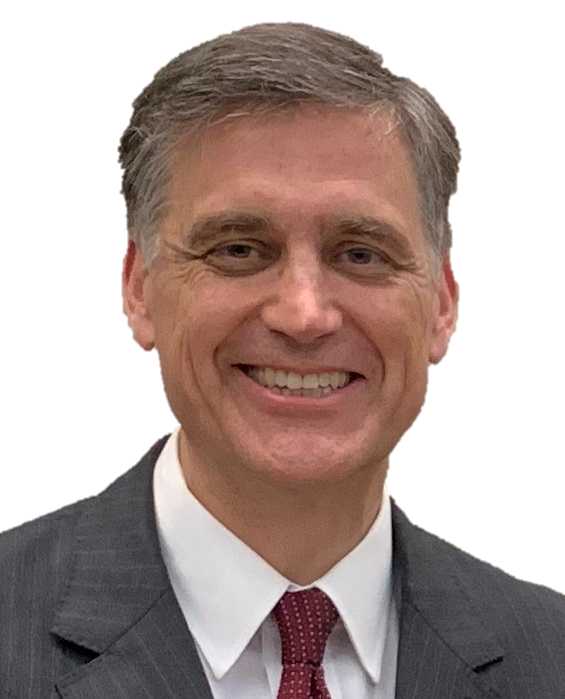 Director
Director
Benny Dharmawan
Ahmad Fathurachman
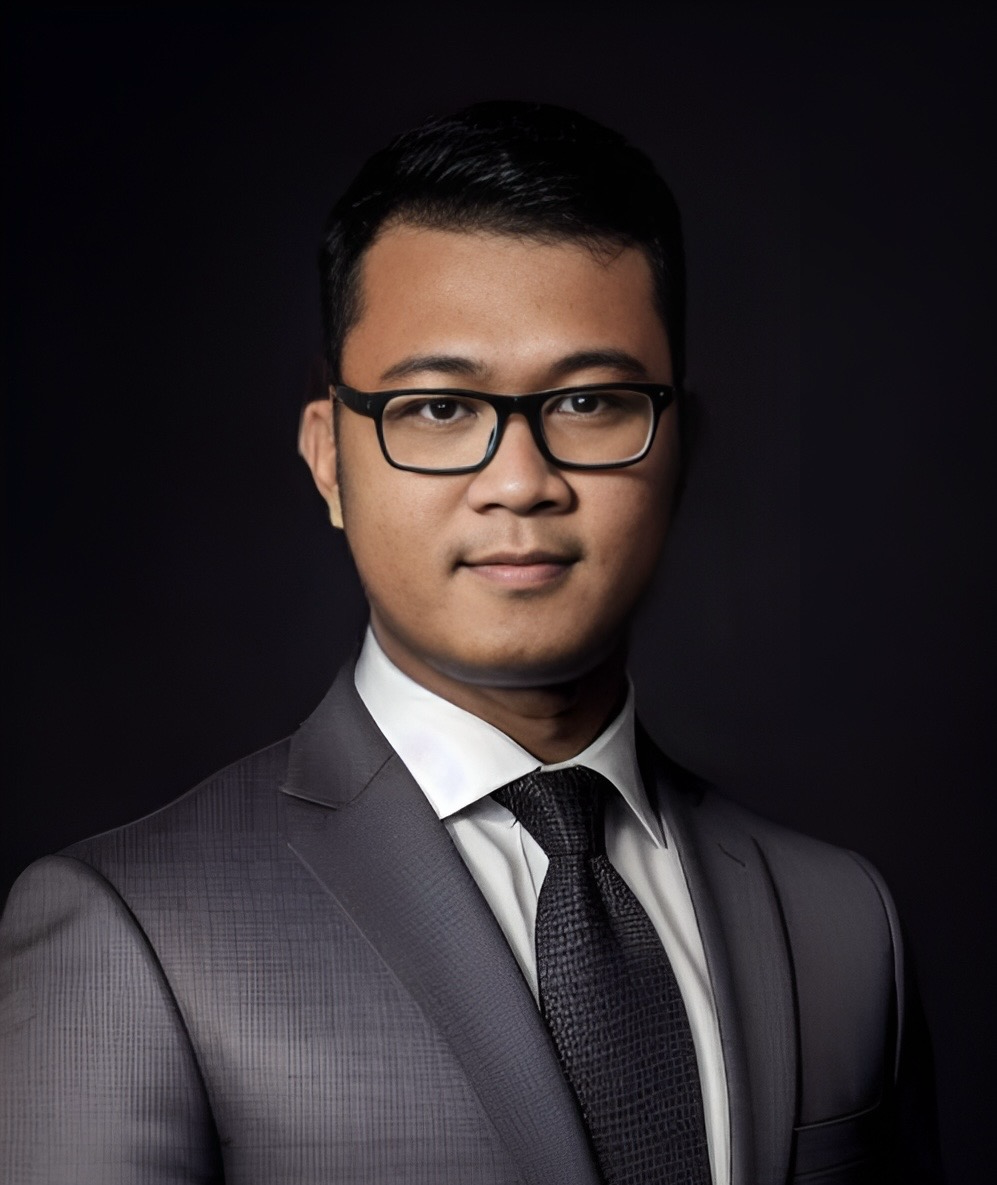 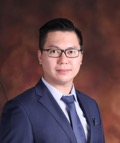 Experienced oil and gas professional with expertise within the energy and digital oilfield solutions
Responsible for building and leading the oilfield digitalization and production optimization systems for Oil & Gas companies in Indonesia.
Bachelor’s degree in Electrical Engineering at the Jenderal Achmad Yani University, Indonesia
Served as Director of PT Panasia Indo Resources Tbk., a holding company that primarily engages in yarn manufacturing, synthetic fibres and mining
Acted in several executive positions with the Macquarie Group from 2007 to 2015
Earned Graduate Certification in Applied Finance and Investments in Kaplan, Australia, and Bachelor’s degree in Commerce at the Macquarie University in Australia
Holds the Certified Anti Money Laundering Specialist (CAMS-ACAMS) credential
Note: Executive Officers: Dr. Wirawan Jusuf, James J Huang and                Mirza F Said also serve as Directors of Indonesia Energy Corp.
16
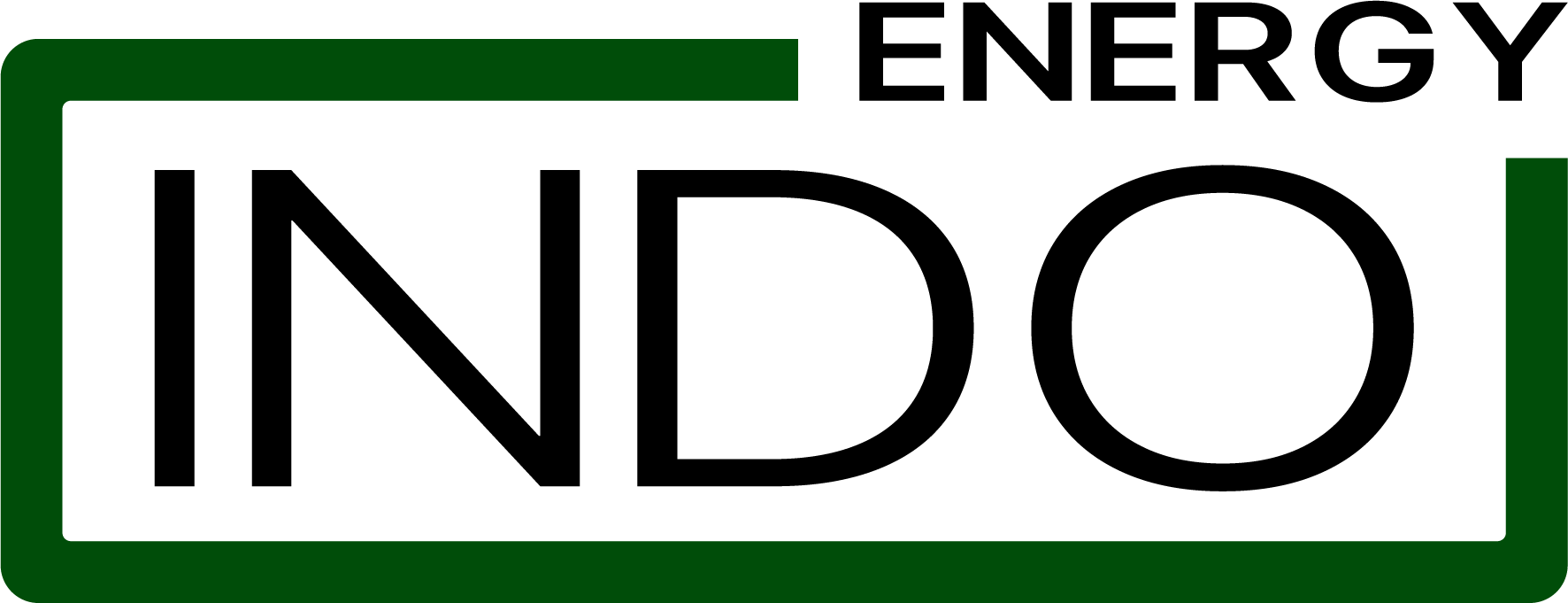 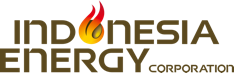 A Commitment to Driving Results
Operating Plans to Create Long-Term Shareholder Value
Completed 29 sq. km.  comprehensive 3-D seismic program to maximize economic returns on investment and drive down production costs to below $20/barrel. Currently finalizing Seismic Interpretation

Commence continuous drilling program on Kruh Block in Q1/Q2 2025

Estimated Ultimate Recovery (EUR) for Kruh Field Alone increase of 40%

Drilled 4 consecutive oil discoveries and evaluating a new potential gas zone and 2 new oil formations 

Plan to commence operations on 650,000 Acre De-Risked Citarum Block to Unlock Potential $1 billion Resource Value

Maintain Strong Balance Sheet to Offset Commodity Cyclicality

Fund E&P Activities with Free Cash Flow, Moderate use of Debt and Equity

Focus on Validating the Reserves of our Blocks to Provide Growth Trajectory
17
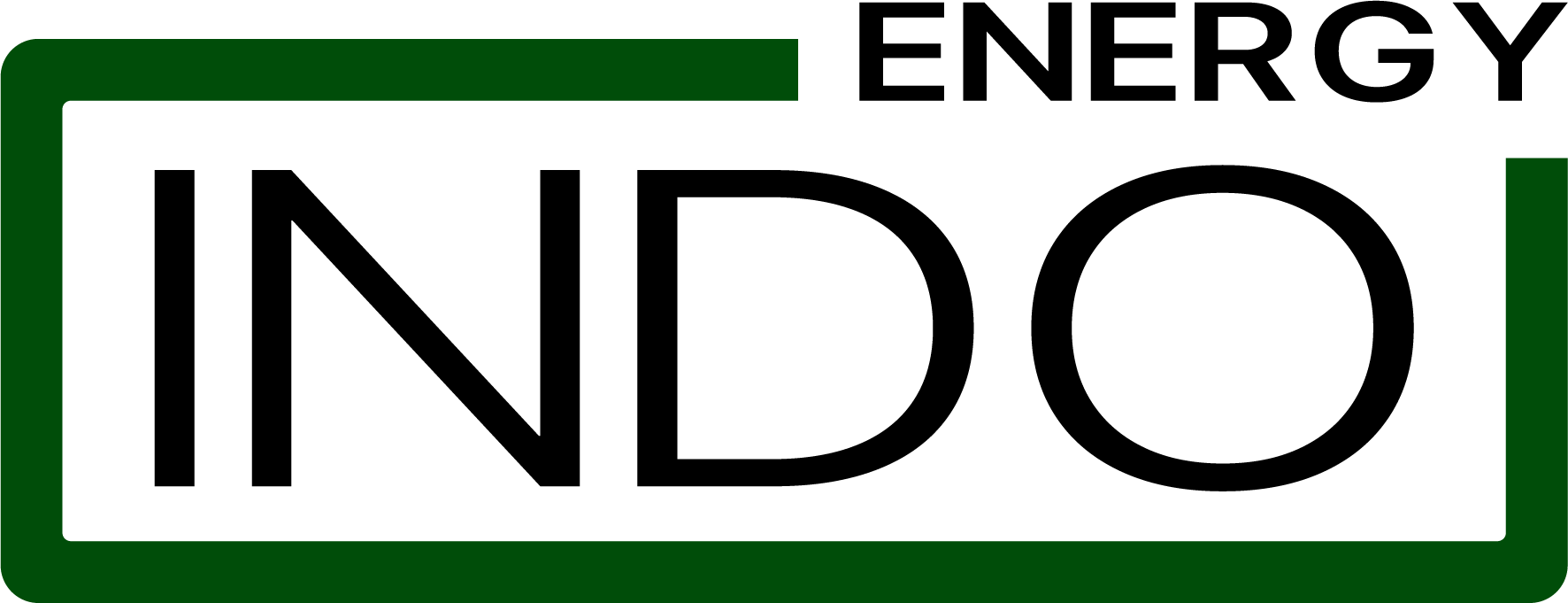 THANK YOU
18